Применение электролиза (презентация учащегося)
Основная химическая промышленность
1) Получение галогенов, водорода.	
2) Получение щелочей.	
3) Электросинтез органических веществ - Получают сложные фторорганические соединения, тетраалкильные производные свинца, например себациновую ( декандиновую) кислоту и др.
Металлургия
1)Получение щелочей. (из расплавов)
2)Получение малоактивных металлов. (из растворов)
3)Рафинирование (очистка) металлов – очищают Cu, Ni, Pb и др.
Гальваностегия
это процесс, который позволяет покрыть изделие слоем (плёнкой) благородного металла защитить его от коррозии, повысить стойкость на износ, произвести декоративную отделку. Гальванические цеха есть на многих металлургических и других заводах.
Покрытие предметов слоем благородного металла
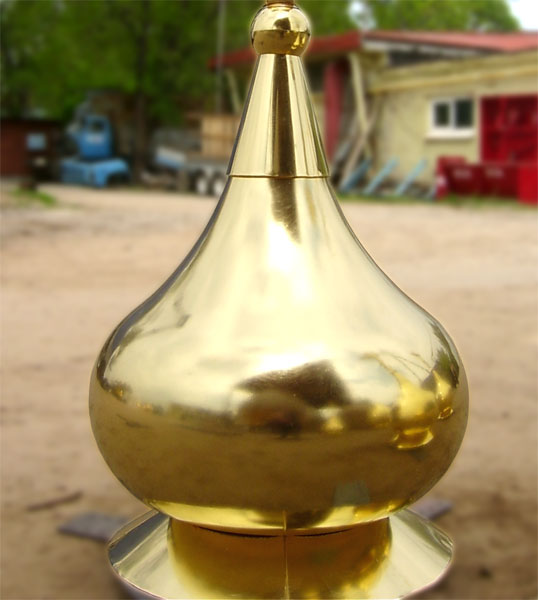 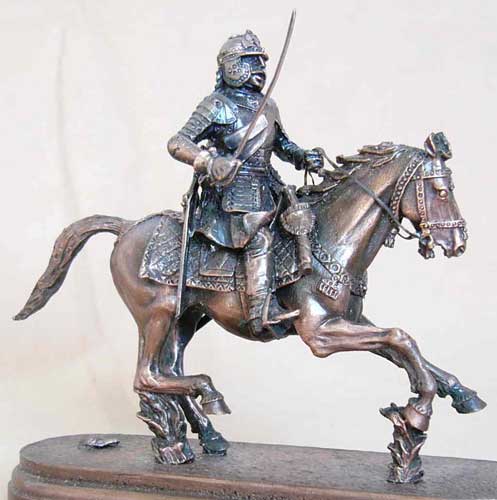 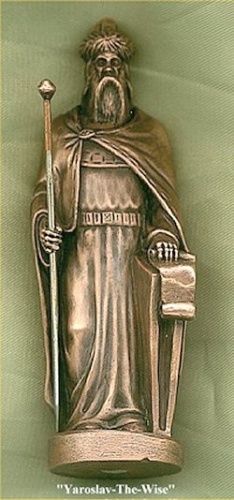 ГАЛЬВАНОПЛАСТИКА
это получение электролитическим способом более толстых отложений (до нескольких миллиметров).
В 1837 г. русский ученый Б.С. Якоби открыл способ получения абсолютно точных рельефных копий предмета. Для этого с предмета делают слепок из пластичного материала (гипс, воск) и помещают его в электролитическую ванну в качестве катода. При пропускании через ванну электрического тока слепок покрывается слоем металла. Затем слепок отделяют от полученной копии и используют снова. Гальванопластика позволяет быстро изготавливать металлические копии и воспроизводить их в любом количестве. Так изготавливают медали, монеты, произведения искусства.
Изготовление медалей, монет.
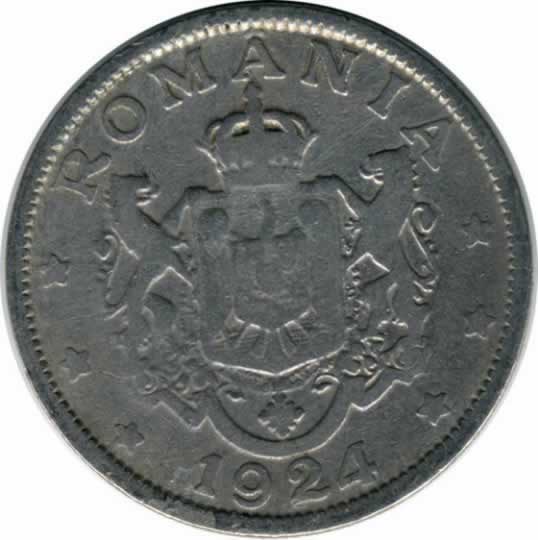 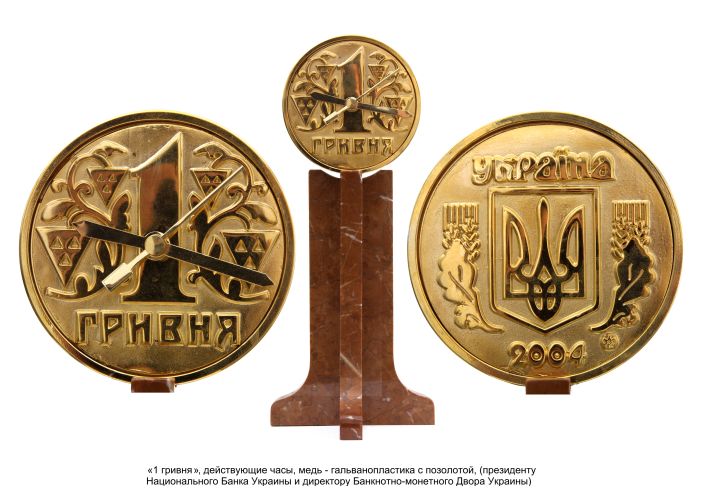 В 1845 г. в Санкт – Петербурге было организовано предприятие герцога Лихтенбергского, на котором таким способом изготавливали барельефы для Исаакиевского и Петропавловского соборов, Эрмитажа, Зимнего дворца, Большого театра. Позолота прекрасно сохранилась до наших дней.
Произведения искусства:
Барельефы для:       Исаакиевского собора
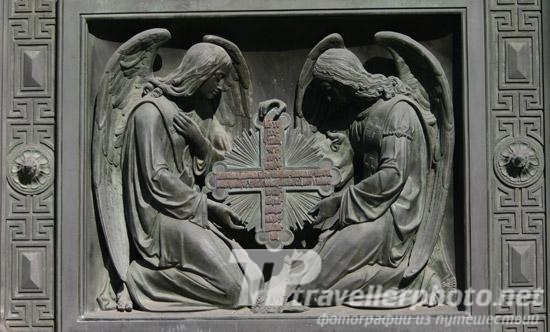 Петропавловского собора
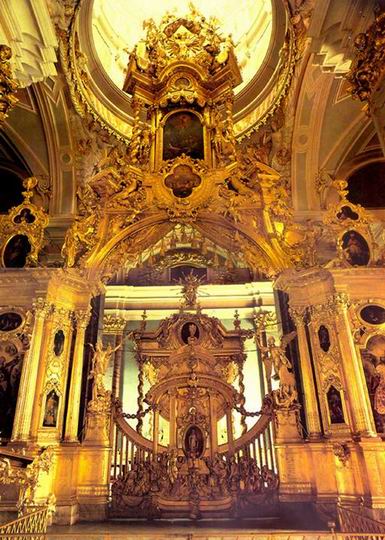 Эрмитажа
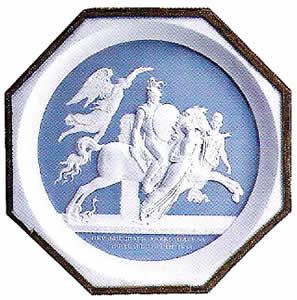 Зимнего дворца
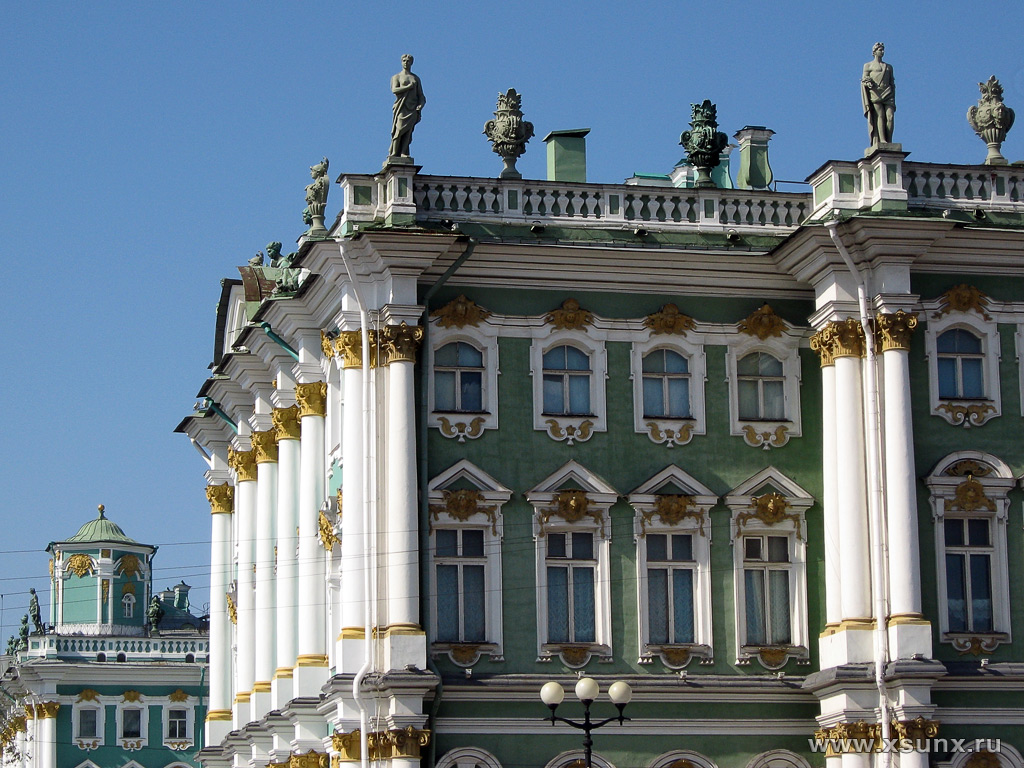 Большого театра
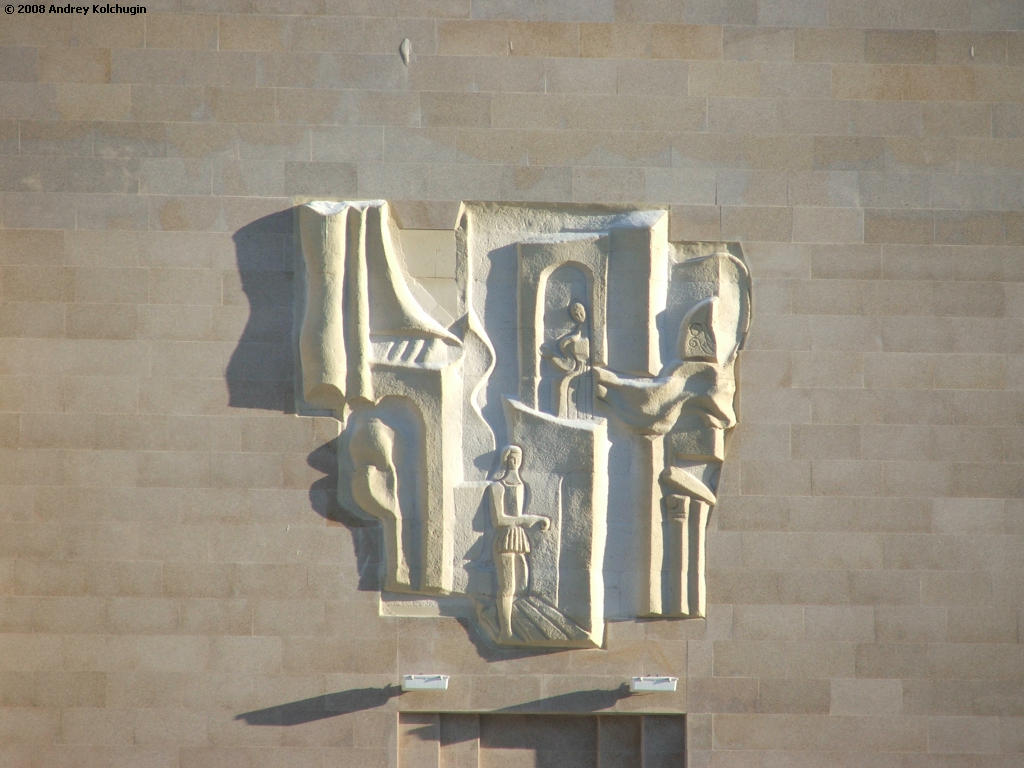 В 1888 г. немецкий инженер Берлинер предложил использовать в качестве носителя звука цинковый диск, покрытый тонким слоем воска. С диска снимали металлическую копию – матрицу. Затем, воспроизводя копии матрицы штамповкой из целлулоида, эбонита, каучука, получали грампластинки. Первая такая пластинка хранится в Национальном музее США. 
        В 1957 – 1958 гг. в США начался выпуск стереофонических пластинок. Матрицу изготавливали способом прессования из листов винипласта или калиброванного по толщине свинца (1 - 2 мм), покрывали тонким слоем порошка, который проводит ток (графит), помещали в электролитическую ванну. На матрице осаждался слой металла (обычно меди). Потом этот слой отделяли и использовали для штамповки. С помощью матрицы можно изготовить большое число пластинок, сходных с оригиналом.
Производство музыкальных пластинок
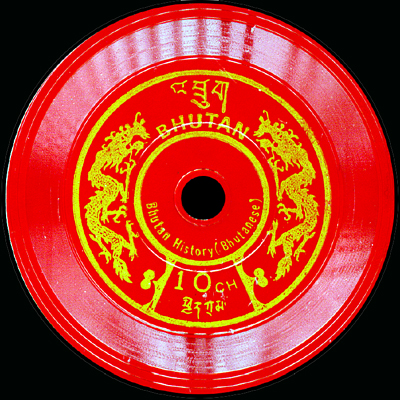 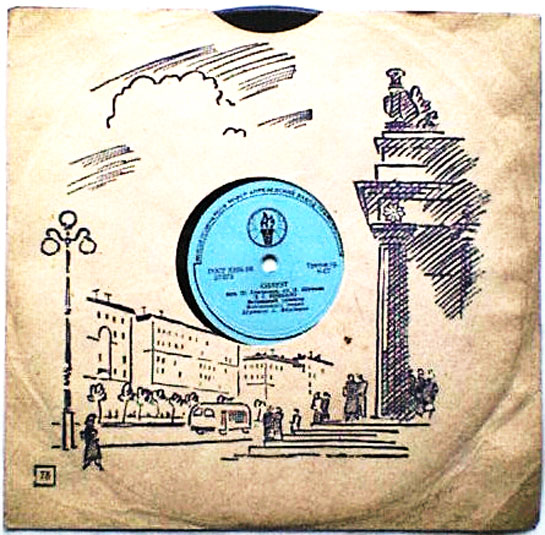 Методом гальванопластики изготавливают медные клише для типографии, позволяющие сделать до 40 тыс. оттисков, и медные хромированные клише – до 1,5 млн. оттисков. Открытие гальванопластики позволило изготавливать пресс – формы из пластмассы, резины, металла, заменяя трудоёмкие работы высококвалифицированных токарей и граверов.
Медные клише для типографии
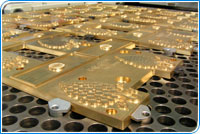 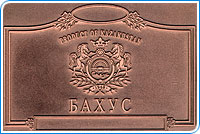 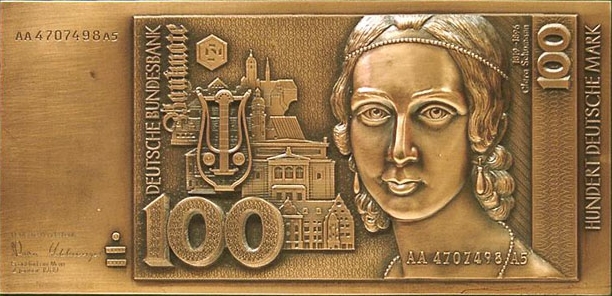 Пресс-формы из пластмассы, резины, металла
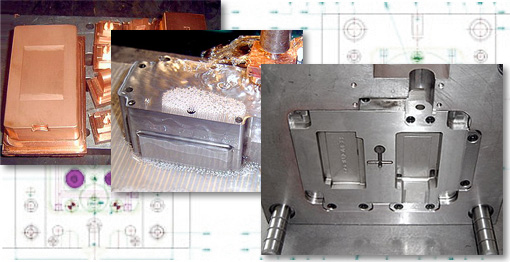 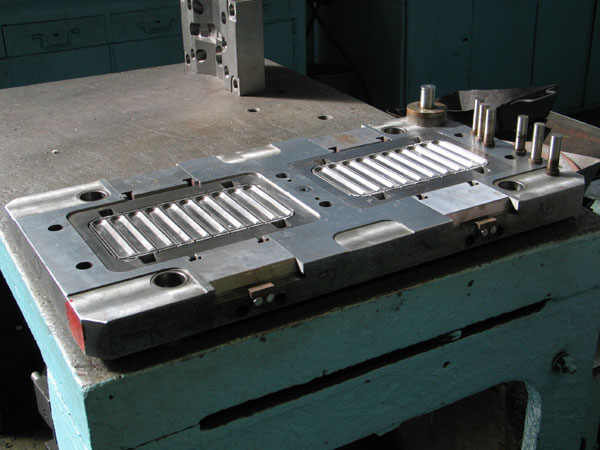 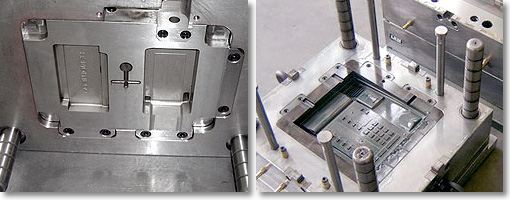